土木総合講義　コンクリートカヌーを作ろう！
●規定
①主材料　セメントコンクリート、セメントモルタル
②補強材　炭素繊維シート、炭素繊維ケーブル等
③防水材　シラン系コンクリート保護剤等
④その他　混和材料
使用材料
船の長さは500mm以下
  幅は190mm以下

形状と大きさは
 自由に設計
カヌー形状
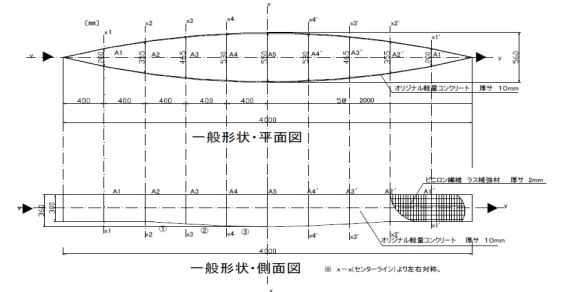 ●条件
重り4kgを載荷して水に浮くこと
まっすぐ走行できること
内部を水で満たしても沈まないこと
●参考URL
コンクリートカヌー製作の概要
http://www.civilnet.or.jp/taikai2006/biwako/sinsasiryo.htm
WOODEN CANOE       
 http://www.woodencanoe.net/archive/canoe1/keijou1.html
コンクリートカヌー設計図書　九州共立大学
http://www3.kyukyo-u.ac.jp/t/k039/konnkuri-tokanu-/ibuki.pdf
土木総合講義　コンクリートカヌーを作ろう！
班名：
担当：
●設計図(形状・サイズ)
●製作方法(型枠など)
●モルタル配合
・使用材料
・配合
●結果
◎最終判定